3rd International Conference on Forensic Research & Technology, October 06-08, 2014, San Antonio, USA
3th International Conference on Forensic Research & Technology, October 6-8, 2014
About OMICS Group
OMICS Group International is an amalgamation of Open Access publications and worldwide international science conferences and events. Established in the year 2007 with the sole aim of making the information on Sciences and technology ‘Open Access’, OMICS Group publishes 400 online open access scholarly journals in all aspects of Science, Engineering, Management and Technology journals. OMICS Group has been instrumental in taking the knowledge on Science & technology to the doorsteps of ordinary men and women. Research Scholars, Students, Libraries, Educational Institutions, Research centers and the industry are main stakeholders that benefitted greatly from this knowledge dissemination. OMICS Group also organizes 300 International conferences annually across the globe, where knowledge transfer takes place through debates, round table discussions, poster presentations, workshops, symposia and exhibitions.
CAMERON BROWN - Cybercrime, Criminal Justice and the Funnel Effect: Challenges for  Investigators, Prosecutors, and Criminal Justice Officers, 2014
CAMERON BROWN - Cybercrime, Criminal Justice and the Funnel Effect: Challenges for  Investigators, Prosecutors, and Criminal Justice Officers, 2014
3rd International Conference on Forensic Research & Technology, October 06-08, 2014, San Antonio, USA
3th International Conference on Forensic Research & Technology, October 6-8, 2014
About OMICS Group Conferences
OMICS Group International is a pioneer and leading science event organizer, which publishes around 400 open access journals and conducts over 300 Medical, Clinical, Engineering, Life Sciences, Phrama scientific conferences all over the globe annually with the support of more than 1000 scientific associations and 30,000 editorial board members and 3.5 million followers to its credit.
    OMICS Group has organized 500 conferences, workshops and national symposiums across the major cities including San Francisco, Las Vegas, San Antonio, Omaha, Orlando, Raleigh, Santa Clara, Chicago, Philadelphia, Baltimore, United Kingdom, Valencia, Dubai, Beijing, Hyderabad, Bengaluru and Mumbai.
CAMERON BROWN - Cybercrime, Criminal Justice and the Funnel Effect: Challenges for  Investigators, Prosecutors, and Criminal Justice Officers, 2014
CAMERON BROWN - Cybercrime, Criminal Justice and the Funnel Effect: Challenges for  Investigators, Prosecutors, and Criminal Justice Officers, 2014
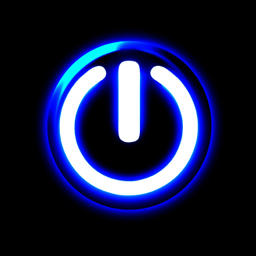 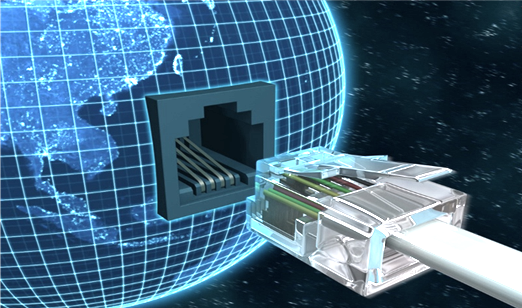 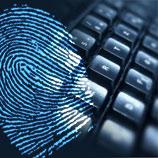 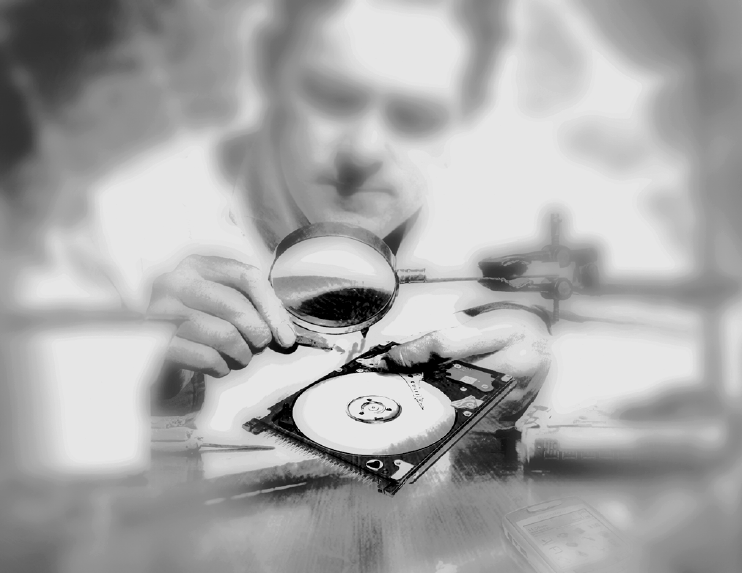 3rd International Conference on Forensic Research & Technology, October 06-08, 2014, San Antonio, USA
3th International Conference on Forensic Research & Technology, October 6-8, 2014
Cybercrime, criminal justice and the funnel effect: Challenges for forensic investigators, prosecutors and criminal justice officers
- Cameron Brown
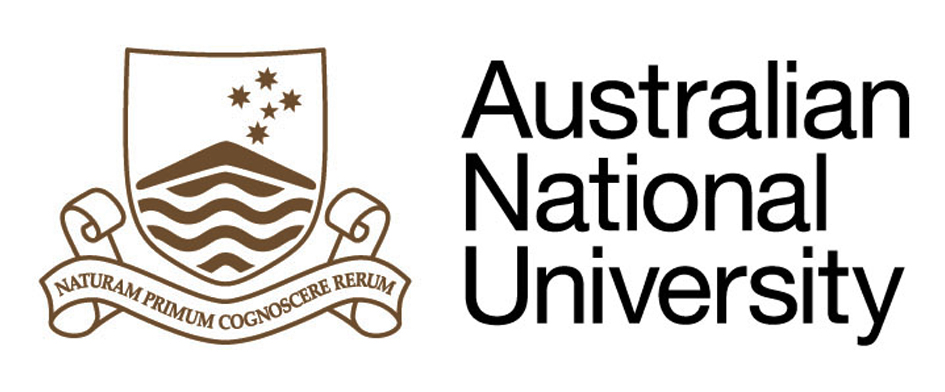 0
3rd International Conference on Forensic Research & Technology, October 06-08, 2014, San Antonio, USA
3th International Conference on Forensic Research & Technology, October 6-8, 2014
Significance of subject matter
The seriousness of the ‘funnel effect’ in the case of cybercrime demands an inquiry into factors impeding the administration of criminal of justice to raise awareness, identify blockages, and find solutions.
	Identify the most commonly used investigative 	measures by police.
	Identify how cybercrime comes to the attention of police 	and what measures can be taken to increase reporting.
	Identify the main impediments to quantifying cybercrime 	incidents.
	Identify problems associated with obtaining electronic 	evidence.
	Identify the obstacles that impede successful 	adjudication and prosecution.
1
CAMERON BROWN - Cybercrime, Criminal Justice and the Funnel Effect: Challenges for  Investigators, Prosecutors, and Criminal Justice Officers, 2014
CAMERON BROWN - Cybercrime, Criminal Justice and the Funnel Effect: Challenges for  Investigators, Prosecutors, and Criminal Justice Officers, 2014
3rd International Conference on Forensic Research & Technology, October 06-08, 2014, San Antonio, USA
3th International Conference on Forensic Research & Technology, October 6-8, 2014
Digital forensics
Probative value for investigators and prosecutors in proving the 'mental aspect' / 'intent element' of various offences.

Increasingly an integral element of high-tech investigations but also traditional civil and criminal investigations:
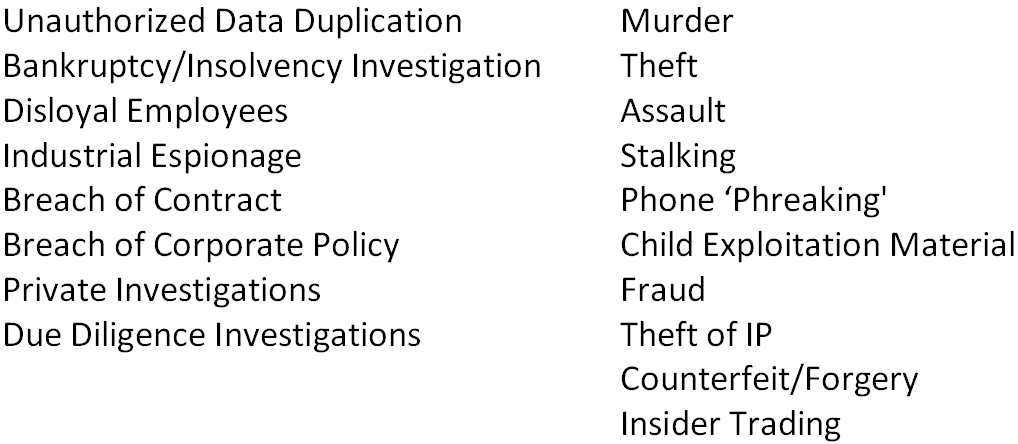 2
CAMERON BROWN - Cybercrime, Criminal Justice and the Funnel Effect: Challenges for  Investigators, Prosecutors, and Criminal Justice Officers, 2014
CAMERON BROWN - Cybercrime, Criminal Justice and the Funnel Effect: Challenges for  Investigators, Prosecutors, and Criminal Justice Officers, 2014
3rd International Conference on Forensic Research & Technology, October 06-08, 2014, San Antonio, USA
3th International Conference on Forensic Research & Technology, October 6-8, 2014
The global challenge
Geo-Location of Internet Protocol Addresses
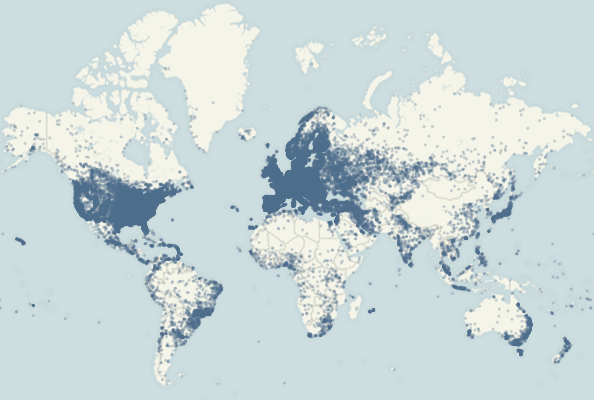 3
CAMERON BROWN - Cybercrime, Criminal Justice and the Funnel Effect: Challenges for  Investigators, Prosecutors, and Criminal Justice Officers, 2014
CAMERON BROWN - Cybercrime, Criminal Justice and the Funnel Effect: Challenges for  Investigators, Prosecutors, and Criminal Justice Officers, 2014
3rd International Conference on Forensic Research & Technology, October 06-08, 2014, San Antonio, USA
3th International Conference on Forensic Research & Technology, October 6-8, 2014
The challenge for the law
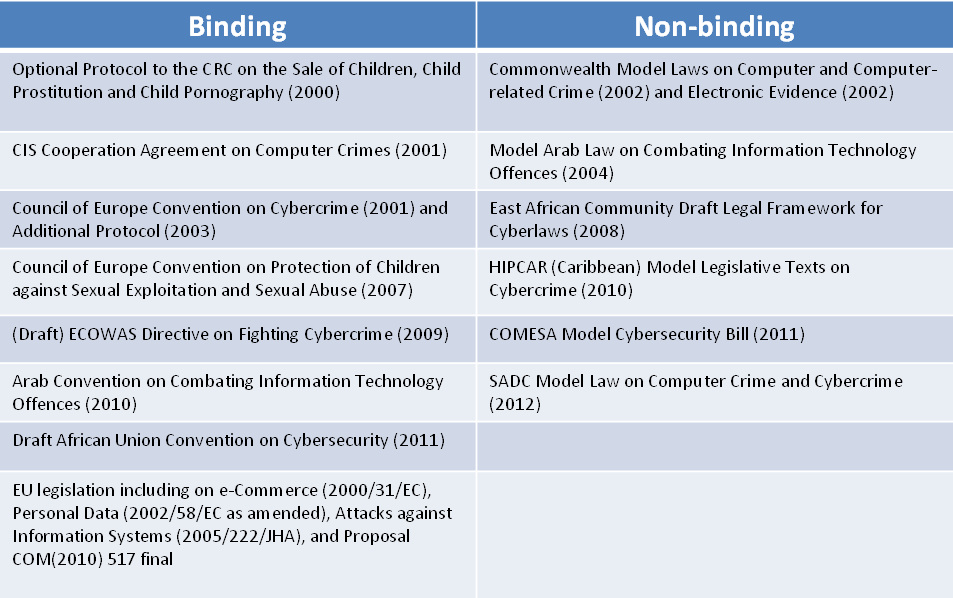 4
CAMERON BROWN - Cybercrime, Criminal Justice and the Funnel Effect: Challenges for  Investigators, Prosecutors, and Criminal Justice Officers, 2014
CAMERON BROWN - Cybercrime, Criminal Justice and the Funnel Effect: Challenges for  Investigators, Prosecutors, and Criminal Justice Officers, 2014
3rd International Conference on Forensic Research & Technology, October 06-08, 2014, San Antonio, USA
3th International Conference on Forensic Research & Technology, October 6-8, 2014
Diversity in legal approaches
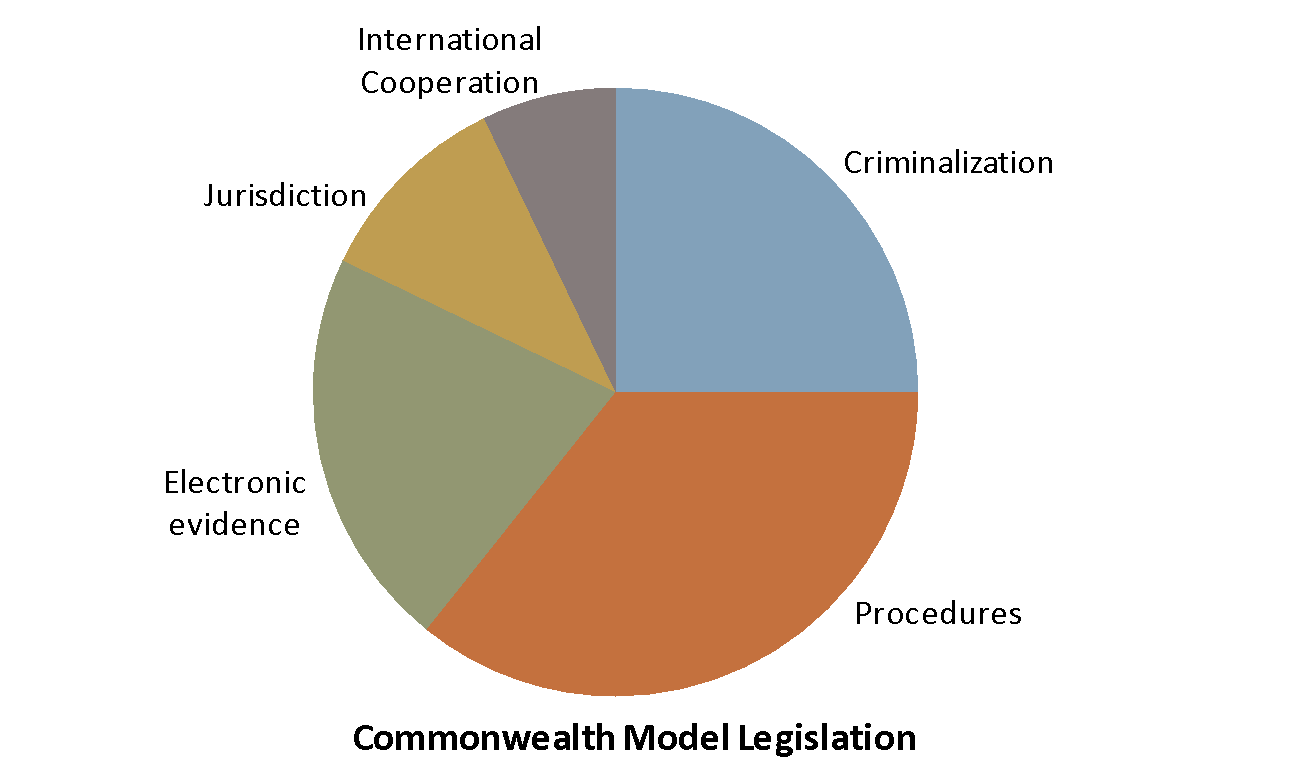 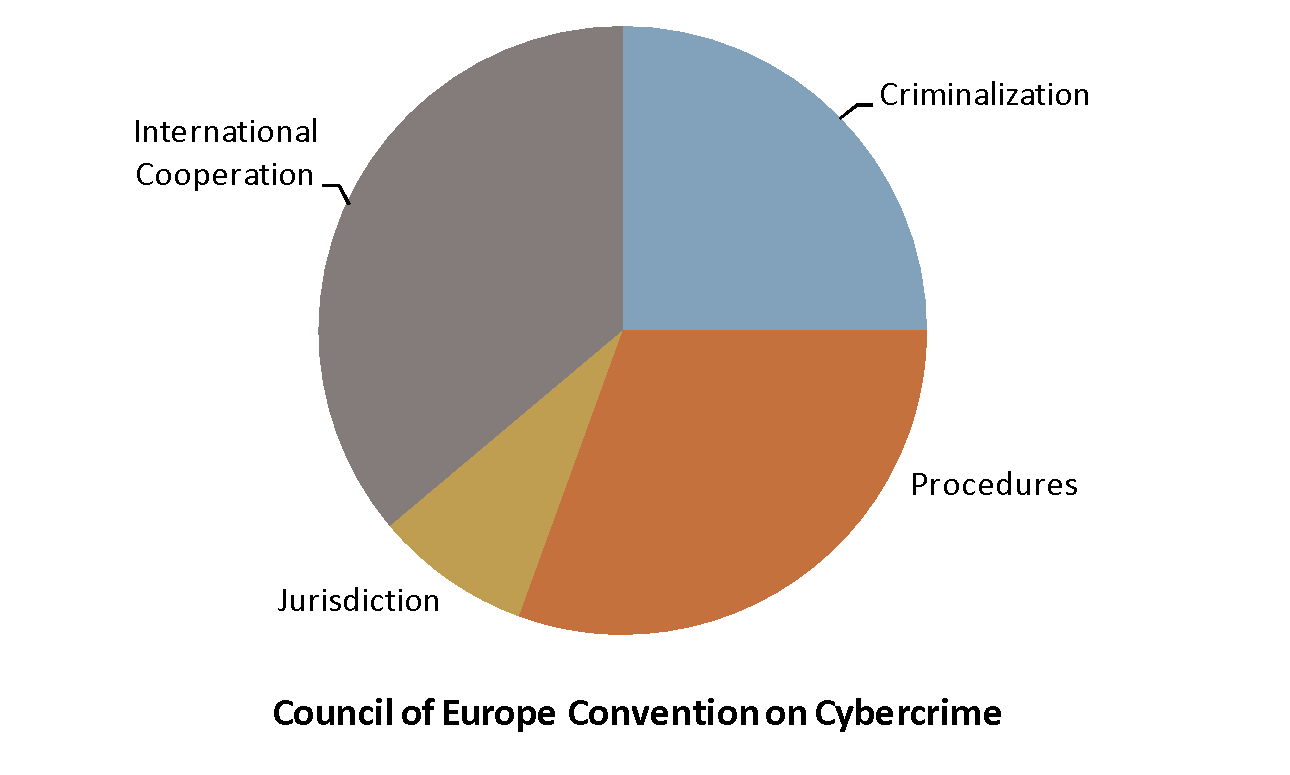 Criminalization
Procedures
Electronic evidence
Jurisdiction
Service Provider Liability
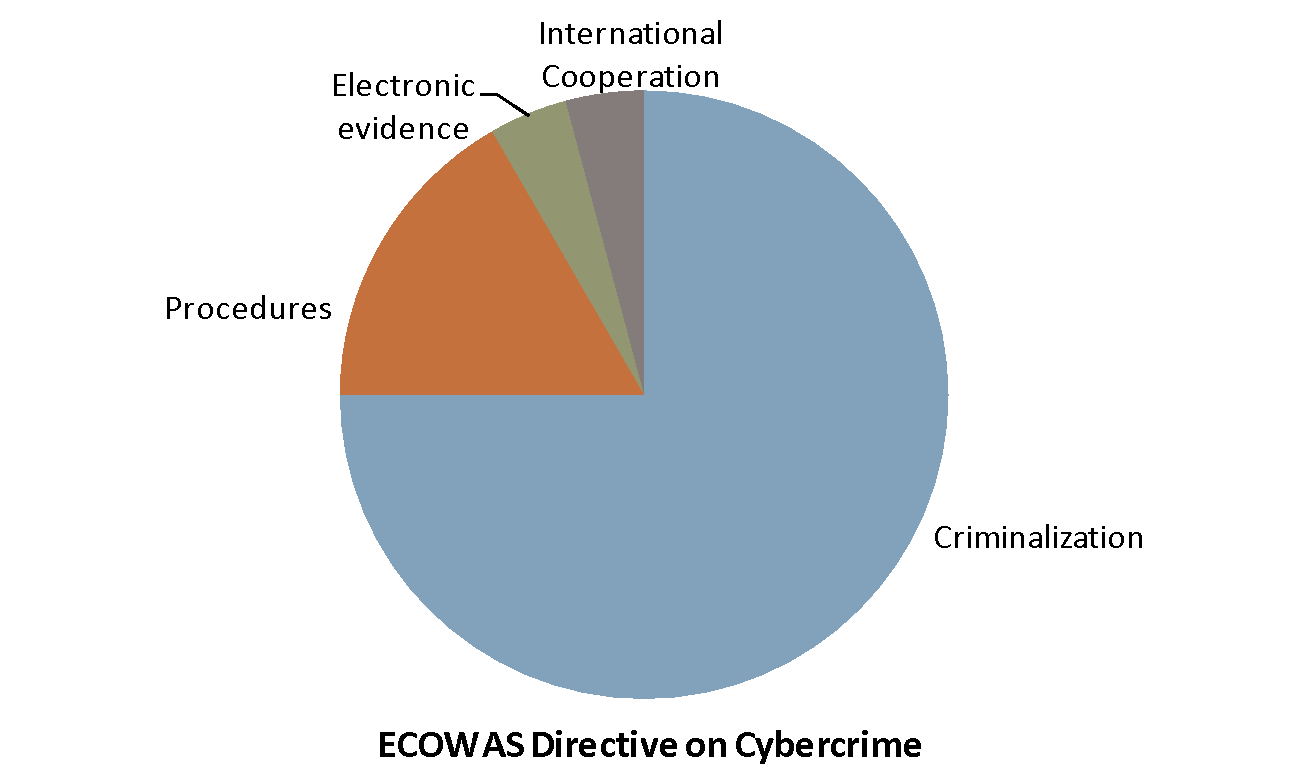 International Cooperation
5
CAMERON BROWN - Cybercrime, Criminal Justice and the Funnel Effect: Challenges for  Investigators, Prosecutors, and Criminal Justice Officers, 2014
CAMERON BROWN - Cybercrime, Criminal Justice and the Funnel Effect: Challenges for  Investigators, Prosecutors, and Criminal Justice Officers, 2014
3rd International Conference on Forensic Research & Technology, October 06-08, 2014, San Antonio, USA
3th International Conference on Forensic Research & Technology, October 6-8, 2014
Enhancing capacity
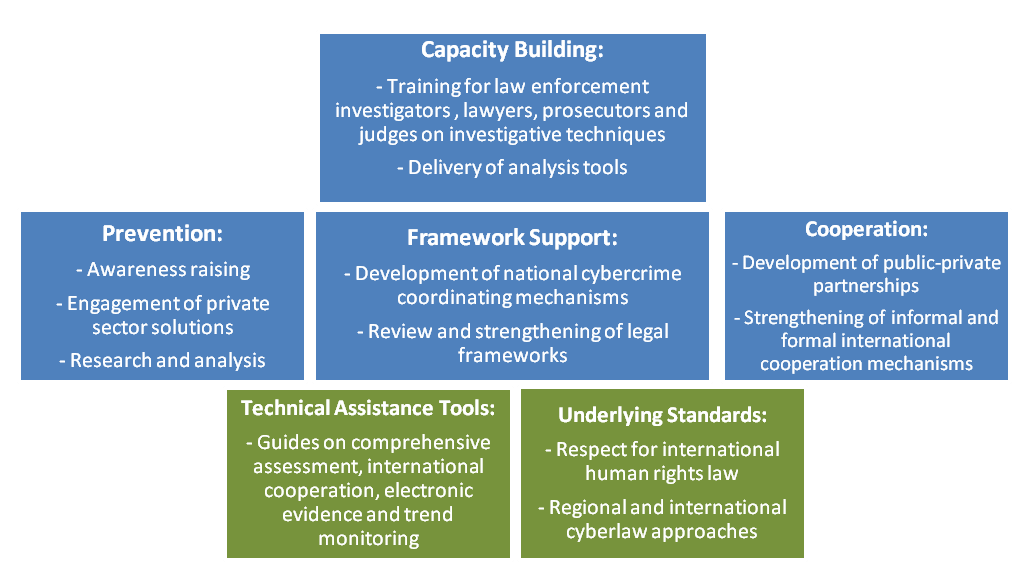 6
CAMERON BROWN - Cybercrime, Criminal Justice and the Funnel Effect: Challenges for  Investigators, Prosecutors, and Criminal Justice Officers, 2014
CAMERON BROWN - Cybercrime, Criminal Justice and the Funnel Effect: Challenges for  Investigators, Prosecutors, and Criminal Justice Officers, 2014
3rd International Conference on Forensic Research & Technology, October 06-08, 2014, San Antonio, USA
3th International Conference on Forensic Research & Technology, October 6-8, 2014
Tracing an IP - back in the day
INTERNET USER ATTEMPTS TO LOG ON VIA A MODEM
ISP HAS RIGHTS TO IP RANGE
203.64.125.0 TO
203.64.125.255
INTERNET SERVICE PROVICER
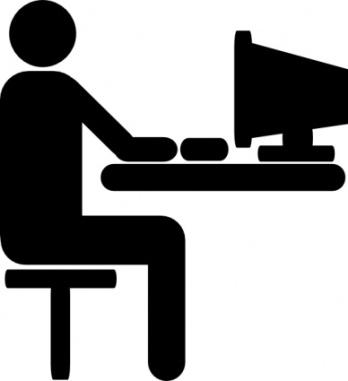 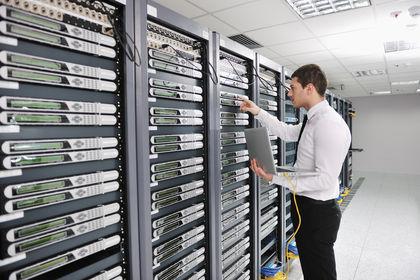 IP NUMBER
E.G. - 203.64.125.1
DYNAMICALLY SELECTED BY ISP SERVERS
INTERNET USER SENDS EMAIL OR SURFS THE INTENET AND CAN BE TRACED TO THE IP NUMBER
IP NUMBER
203.64.125.1 ASSIGNED TO USER on 08/11/12 at 10:15:19 CEST
7
CAMERON BROWN - Cybercrime, Criminal Justice and the Funnel Effect: Challenges for  Investigators, Prosecutors, and Criminal Justice Officers, 2014
CAMERON BROWN - Cybercrime, Criminal Justice and the Funnel Effect: Challenges for  Investigators, Prosecutors, and Criminal Justice Officers, 2014
3rd International Conference on Forensic Research & Technology, October 06-08, 2014, San Antonio, USA
3th International Conference on Forensic Research & Technology, October 6-8, 2014
Evasive criminal techniques
Dead dropping

 Cryptography

 Use of codes / aliases for communication

 Anonymity networks and proxy services

 Steganography

Compromised intermediaries

Spoofing

Hiding in safe jurisdictions
8
CAMERON BROWN - Cybercrime, Criminal Justice and the Funnel Effect: Challenges for  Investigators, Prosecutors, and Criminal Justice Officers, 2014
CAMERON BROWN - Cybercrime, Criminal Justice and the Funnel Effect: Challenges for  Investigators, Prosecutors, and Criminal Justice Officers, 2014
3rd International Conference on Forensic Research & Technology, October 06-08, 2014, San Antonio, USA
3th International Conference on Forensic Research & Technology, October 6-8, 2014
Anonymity networks
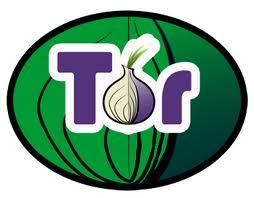 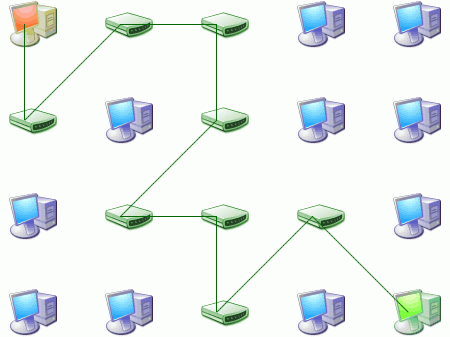 9
CAMERON BROWN - Cybercrime, Criminal Justice and the Funnel Effect: Challenges for  Investigators, Prosecutors, and Criminal Justice Officers, 2014
CAMERON BROWN - Cybercrime, Criminal Justice and the Funnel Effect: Challenges for  Investigators, Prosecutors, and Criminal Justice Officers, 2014
3rd International Conference on Forensic Research & Technology, October 06-08, 2014, San Antonio, USA
3th International Conference on Forensic Research & Technology, October 6-8, 2014
Steganography
Concealed in a graphic image file
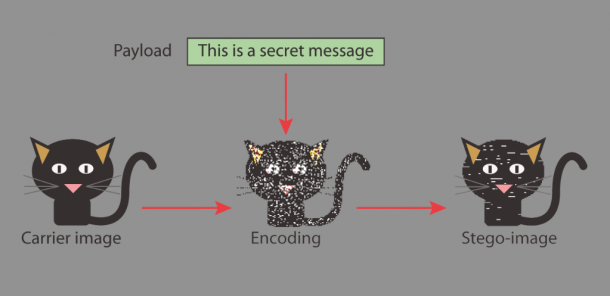 Concealed in a sound file
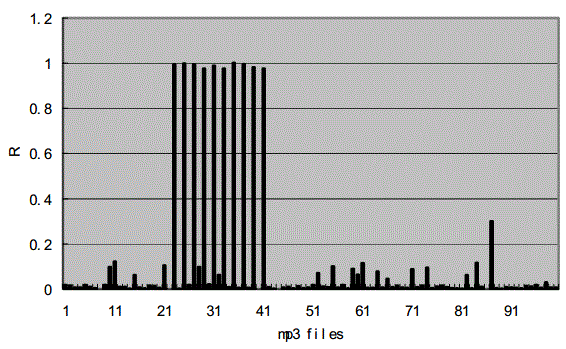 10
CAMERON BROWN - Cybercrime, Criminal Justice and the Funnel Effect: Challenges for  Investigators, Prosecutors, and Criminal Justice Officers, 2014
CAMERON BROWN - Cybercrime, Criminal Justice and the Funnel Effect: Challenges for  Investigators, Prosecutors, and Criminal Justice Officers, 2014
3rd International Conference on Forensic Research & Technology, October 06-08, 2014, San Antonio, USA
3th International Conference on Forensic Research & Technology, October 6-8, 2014
IncentivesCybercriminals
Making money through fraud or from the sale of valuable information.

Realising gains on the stock market by obtaining information prior to announcement of official transactions.

Extorting money from private entities by holding data to ransom or interfering with online transactions of a commercial nature.

Indulging in depravity by disseminating abusive material and satisfying predatory urges.
11
CAMERON BROWN - Cybercrime, Criminal Justice and the Funnel Effect: Challenges for  Investigators, Prosecutors, and Criminal Justice Officers, 2014
CAMERON BROWN - Cybercrime, Criminal Justice and the Funnel Effect: Challenges for  Investigators, Prosecutors, and Criminal Justice Officers, 2014
3rd International Conference on Forensic Research & Technology, October 06-08, 2014, San Antonio, USA
3th International Conference on Forensic Research & Technology, October 6-8, 2014
IncentivesIndustrial competitors
Stealing intellectual property and trade secrets.

Gaining advantage in the marketplace by acquiring commercially sensitive data, such as key negotiating positions.

Furthering privatization strategies by discrediting counterparties to a transaction.
12
CAMERON BROWN - Cybercrime, Criminal Justice and the Funnel Effect: Challenges for  Investigators, Prosecutors, and Criminal Justice Officers, 2014
CAMERON BROWN - Cybercrime, Criminal Justice and the Funnel Effect: Challenges for  Investigators, Prosecutors, and Criminal Justice Officers, 2014
3rd International Conference on Forensic Research & Technology, October 06-08, 2014, San Antonio, USA
3th International Conference on Forensic Research & Technology, October 6-8, 2014
IncentivesForeign intelligence agencies
Obtaining sensitive research and development information from leading manufacturers, governments, and defense contractors.

Toppling hostile regimes.

Sabotaging the technical developments of enemy states.
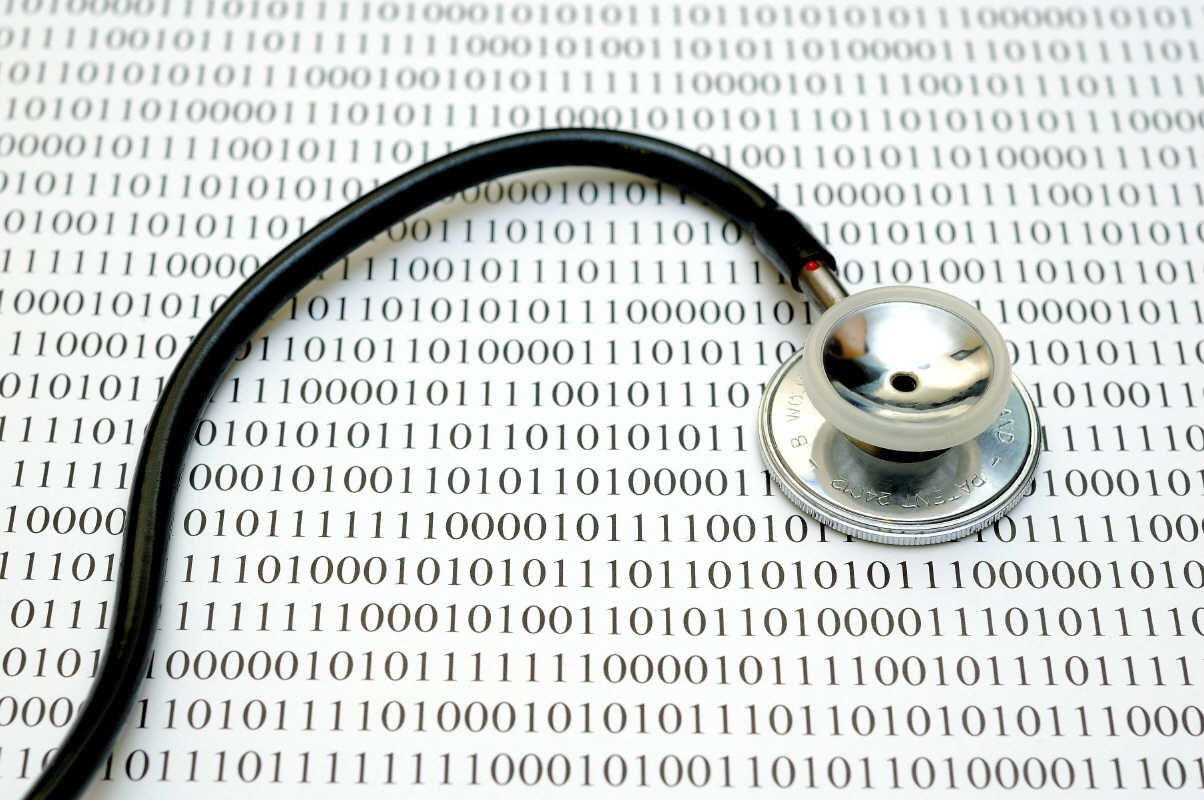 13
CAMERON BROWN - Cybercrime, Criminal Justice and the Funnel Effect: Challenges for  Investigators, Prosecutors, and Criminal Justice Officers, 2014
CAMERON BROWN - Cybercrime, Criminal Justice and the Funnel Effect: Challenges for  Investigators, Prosecutors, and Criminal Justice Officers, 2014
3rd International Conference on Forensic Research & Technology, October 06-08, 2014, San Antonio, USA
3th International Conference on Forensic Research & Technology, October 6-8, 2014
IncentivesState sponsored operatives
Advancing homeland security through ubiquitous surveillance.

Collaborating with likeminded nation-states to solve shared problems.

Monitoring political speech online and silencing dissidents.

Sabotaging international deals to safeguard and enhance domestic commercial interests, or to give local industries an economic advantage.
14
CAMERON BROWN - Cybercrime, Criminal Justice and the Funnel Effect: Challenges for  Investigators, Prosecutors, and Criminal Justice Officers, 2014
CAMERON BROWN - Cybercrime, Criminal Justice and the Funnel Effect: Challenges for  Investigators, Prosecutors, and Criminal Justice Officers, 2014
3rd International Conference on Forensic Research & Technology, October 06-08, 2014, San Antonio, USA
3th International Conference on Forensic Research & Technology, October 6-8, 2014
IncentivesHackers
Interfering with computer systems as an intellectual challenge or to earn respect among peers.

Penetration testing to identify vulnerabilities.

Reverse engineering systems to gain knowledge.
15
CAMERON BROWN - Cybercrime, Criminal Justice and the Funnel Effect: Challenges for  Investigators, Prosecutors, and Criminal Justice Officers, 2014
CAMERON BROWN - Cybercrime, Criminal Justice and the Funnel Effect: Challenges for  Investigators, Prosecutors, and Criminal Justice Officers, 2014
3rd International Conference on Forensic Research & Technology, October 06-08, 2014, San Antonio, USA
3th International Conference on Forensic Research & Technology, October 6-8, 2014
IncentivesNon-state actors
Disrupting government services and impeding capacity of industry to function.

Exploiting information security weaknesses to raise awareness, exact revenge or expose wrongdoing.

Attacking critical infrastructure for political or ideological reasons.

Circulating graphic material to traumatize adversaries and defacing digital resources to further a political agenda.
16
CAMERON BROWN - Cybercrime, Criminal Justice and the Funnel Effect: Challenges for  Investigators, Prosecutors, and Criminal Justice Officers, 2014
CAMERON BROWN - Cybercrime, Criminal Justice and the Funnel Effect: Challenges for  Investigators, Prosecutors, and Criminal Justice Officers, 2014
3rd International Conference on Forensic Research & Technology, October 06-08, 2014, San Antonio, USA
3th International Conference on Forensic Research & Technology, October 6-8, 2014
IncentivesEmployees and end users
Accidental or deliberate system misuse by users who have legitimate access or escalated privileges.

Punishing an employer for perceived grievances.

Monitoring or stalking a significant other.

Planting insiders within a department to gain access to information.
17
CAMERON BROWN - Cybercrime, Criminal Justice and the Funnel Effect: Challenges for  Investigators, Prosecutors, and Criminal Justice Officers, 2014
CAMERON BROWN - Cybercrime, Criminal Justice and the Funnel Effect: Challenges for  Investigators, Prosecutors, and Criminal Justice Officers, 2014
3rd International Conference on Forensic Research & Technology, October 06-08, 2014, San Antonio, USA
3th International Conference on Forensic Research & Technology, October 6-8, 2014
Case study
Initial Event
Incident Report
Police Response
Investigation
Jurisdictional Complexities
Forensic Inquiry
Legal Counsel
Mandatory Disclosure
Pre-trial
Trial
Evidence
Experts
Defence
Adjudication
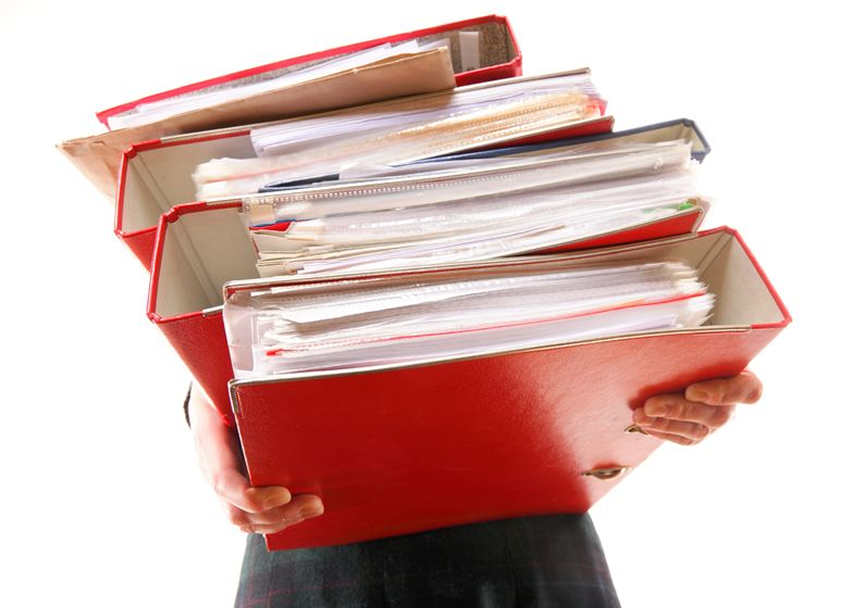 18
CAMERON BROWN - Cybercrime, Criminal Justice and the Funnel Effect: Challenges for  Investigators, Prosecutors, and Criminal Justice Officers, 2014
CAMERON BROWN - Cybercrime, Criminal Justice and the Funnel Effect: Challenges for  Investigators, Prosecutors, and Criminal Justice Officers, 2014
3rd International Conference on Forensic Research & Technology, October 06-08, 2014, San Antonio, USA
3th International Conference on Forensic Research & Technology, October 6-8, 2014
Challenges for administering justiceIdentification
Attributing ownership and authorship of electronically stored information (ESI) and identifying individuals in control computer systems.

Expediently locating relevant information amongst voluminous sets of data.

Tracing criminal activity where data anonymisation and obfuscation techniques are employed.

Widespread availability of sanitisation and data wiping software leading to destruction of evidence.
19
CAMERON BROWN - Cybercrime, Criminal Justice and the Funnel Effect: Challenges for  Investigators, Prosecutors, and Criminal Justice Officers, 2014
CAMERON BROWN - Cybercrime, Criminal Justice and the Funnel Effect: Challenges for  Investigators, Prosecutors, and Criminal Justice Officers, 2014
3rd International Conference on Forensic Research & Technology, October 06-08, 2014, San Antonio, USA
3th International Conference on Forensic Research & Technology, October 6-8, 2014
Challenges for administering justiceAccess
Inability to obtain authorisation for search and seize of data stored remotely, particularly in relation to Cloud Service Providers.

Bureaucracy causing delays in processing requests for mutual legal assistance.

Lack of technical resources and absence of legal authority required to compel data production.

Rapid advancements in strong consumer security on personal devices and ease of access to anti-forensics.
20
CAMERON BROWN - Cybercrime, Criminal Justice and the Funnel Effect: Challenges for  Investigators, Prosecutors, and Criminal Justice Officers, 2014
CAMERON BROWN - Cybercrime, Criminal Justice and the Funnel Effect: Challenges for  Investigators, Prosecutors, and Criminal Justice Officers, 2014
3rd International Conference on Forensic Research & Technology, October 06-08, 2014, San Antonio, USA
3th International Conference on Forensic Research & Technology, October 6-8, 2014
Challenges for administering justiceHuman resources
Lack of qualified digital forensic personnel required to operate equipment, discover evidence, and assist investigators and prosecutors in the preparation of reports, delivery of expert testimony, and the demystification of the technical underpinnings and probative value of ESI.

Scarcity of law enforcement officers and prosecutors with technical expertise and mindset to investigate and prosecute cybercriminals.
21
CAMERON BROWN - Cybercrime, Criminal Justice and the Funnel Effect: Challenges for  Investigators, Prosecutors, and Criminal Justice Officers, 2014
CAMERON BROWN - Cybercrime, Criminal Justice and the Funnel Effect: Challenges for  Investigators, Prosecutors, and Criminal Justice Officers, 2014
3rd International Conference on Forensic Research & Technology, October 06-08, 2014, San Antonio, USA
3th International Conference on Forensic Research & Technology, October 6-8, 2014
Challenges for administering justiceWellbeing
Performance pressure and stressful working conditions for criminal justice officers.

Prolonged exposure to obscene material throughout the course of an investigation.

Inexperienced supervisors who lack capacity to provide for the welfare of first responders and technical personnel.
22
CAMERON BROWN - Cybercrime, Criminal Justice and the Funnel Effect: Challenges for  Investigators, Prosecutors, and Criminal Justice Officers, 2014
CAMERON BROWN - Cybercrime, Criminal Justice and the Funnel Effect: Challenges for  Investigators, Prosecutors, and Criminal Justice Officers, 2014
3rd International Conference on Forensic Research & Technology, October 06-08, 2014, San Antonio, USA
3th International Conference on Forensic Research & Technology, October 6-8, 2014
Challenges for administering justiceLiability
Interruption of business operations during warrant activity.

Disclosure of private or legally privileged information during the course of an investigation.

Inadvertent damage to information systems whilst seizing exhibits and during forensic analysis, leading to criminal, civil, and/or administrative liability.
23
CAMERON BROWN - Cybercrime, Criminal Justice and the Funnel Effect: Challenges for  Investigators, Prosecutors, and Criminal Justice Officers, 2014
CAMERON BROWN - Cybercrime, Criminal Justice and the Funnel Effect: Challenges for  Investigators, Prosecutors, and Criminal Justice Officers, 2014
3rd International Conference on Forensic Research & Technology, October 06-08, 2014, San Antonio, USA
3th International Conference on Forensic Research & Technology, October 6-8, 2014
Challenges for administering justiceInternal policies
Disinclination to commit time and money towards investigating cybercrime offending that is not congruent with existing policy preferences or public priorities.

Absence of police standard operating procedures for handling electronic evidence.
24
CAMERON BROWN - Cybercrime, Criminal Justice and the Funnel Effect: Challenges for  Investigators, Prosecutors, and Criminal Justice Officers, 2014
CAMERON BROWN - Cybercrime, Criminal Justice and the Funnel Effect: Challenges for  Investigators, Prosecutors, and Criminal Justice Officers, 2014
3rd International Conference on Forensic Research & Technology, October 06-08, 2014, San Antonio, USA
3th International Conference on Forensic Research & Technology, October 6-8, 2014
Challenges for administering justiceRetrieval and retention
Failure to collect ephemeral sources evidence from live systems.

Failure of service providers to respond to authorised requests for production and preservation of data.

Failure to action data retention and preservation requests in a timely manner, leading to loss of evidence.
25
CAMERON BROWN - Cybercrime, Criminal Justice and the Funnel Effect: Challenges for  Investigators, Prosecutors, and Criminal Justice Officers, 2014
CAMERON BROWN - Cybercrime, Criminal Justice and the Funnel Effect: Challenges for  Investigators, Prosecutors, and Criminal Justice Officers, 2014
3rd International Conference on Forensic Research & Technology, October 06-08, 2014, San Antonio, USA
3th International Conference on Forensic Research & Technology, October 6-8, 2014
Challenges for administering justiceAdmissibility and fairness
Failure to maintain chain-of-custody documentation or demonstrate evidence integrity.

Inability to demonstrate the reliability or authenticity of computer generated and computer stored information.

Defendants unable to afford to engage forensic services to test findings or challenge opinions. 

Analytical subject matter is predominately submitted by the prosecution, and evidence is produced almost exclusively on behalf of the prosecution.
26
CAMERON BROWN - Cybercrime, Criminal Justice and the Funnel Effect: Challenges for  Investigators, Prosecutors, and Criminal Justice Officers, 2014
CAMERON BROWN - Cybercrime, Criminal Justice and the Funnel Effect: Challenges for  Investigators, Prosecutors, and Criminal Justice Officers, 2014
3rd International Conference on Forensic Research & Technology, October 06-08, 2014, San Antonio, USA
3th International Conference on Forensic Research & Technology, October 6-8, 2014
Challenges for administering justiceTechnical resources and funding
Inadequate analytical tools for acquiring, processing and presenting electronic evidence, such as dedicated crime laboratories and forensic facilities.

Court rooms not equipped with modern technology for presenting electronic evidence.

Failure to maintain updated forensic equipment for gathering and extracting electronic evidence.
27
CAMERON BROWN - Cybercrime, Criminal Justice and the Funnel Effect: Challenges for  Investigators, Prosecutors, and Criminal Justice Officers, 2014
CAMERON BROWN - Cybercrime, Criminal Justice and the Funnel Effect: Challenges for  Investigators, Prosecutors, and Criminal Justice Officers, 2014
3rd International Conference on Forensic Research & Technology, October 06-08, 2014, San Antonio, USA
3th International Conference on Forensic Research & Technology, October 6-8, 2014
Challenges for administering justiceUnderreporting and uncertainty
Low proportion of cybercrime offending brought to the attention of police due to widespread underreporting.

Problems for investigators and prosecutors in identifying and obtaining appropriate legal authority for gathering electronic evidence caused by gaps in legislation and administrative delays owing to judicial uncertainty vis-à-vis manifestations of cybercrime.

Defence lawyers creating confusion with novel legal arguments and experts overstating or understating findings.
28
CAMERON BROWN - Cybercrime, Criminal Justice and the Funnel Effect: Challenges for  Investigators, Prosecutors, and Criminal Justice Officers, 2014
CAMERON BROWN - Cybercrime, Criminal Justice and the Funnel Effect: Challenges for  Investigators, Prosecutors, and Criminal Justice Officers, 2014
3rd International Conference on Forensic Research & Technology, October 06-08, 2014, San Antonio, USA
3th International Conference on Forensic Research & Technology, October 6-8, 2014
Challenges for administering justicePrivacy and privilege
Investigative powers transgressing fundamental rights of suspects and accused persons.

Doctrine of legal professional privilege delaying investigations and adding complexity to legal process and data analysis.
29
CAMERON BROWN - Cybercrime, Criminal Justice and the Funnel Effect: Challenges for  Investigators, Prosecutors, and Criminal Justice Officers, 2014
CAMERON BROWN - Cybercrime, Criminal Justice and the Funnel Effect: Challenges for  Investigators, Prosecutors, and Criminal Justice Officers, 2014
3rd International Conference on Forensic Research & Technology, October 06-08, 2014, San Antonio, USA
3th International Conference on Forensic Research & Technology, October 6-8, 2014
Challenges for administering justiceCooperation
Lack of cooperation by private sector entities in responding to requests for assistance from law enforcement.

Delays attributable to strict formal cooperative mechanisms and ineffectual international instruments that impede capacity to combat cybercrime originating outside national borders.
30
CAMERON BROWN - Cybercrime, Criminal Justice and the Funnel Effect: Challenges for  Investigators, Prosecutors, and Criminal Justice Officers, 2014
CAMERON BROWN - Cybercrime, Criminal Justice and the Funnel Effect: Challenges for  Investigators, Prosecutors, and Criminal Justice Officers, 2014
3rd International Conference on Forensic Research & Technology, October 06-08, 2014, San Antonio, USA
3th International Conference on Forensic Research & Technology, October 6-8, 2014
Challenges for administering justiceLegal frameworks and due process
Lack of harmony between legal frameworks.

Data protection and privacy laws putting high value information beyond the reach of law enforcement.

Failure of legislative provisions to keep pace with advancements in technology and practical realities of conducting cybercrime investigations.

Unrealistic legislative time constraints related to processing electronic evidence with the consequence that a large volume of data is never analysed.
31
CAMERON BROWN - Cybercrime, Criminal Justice and the Funnel Effect: Challenges for  Investigators, Prosecutors, and Criminal Justice Officers, 2014
CAMERON BROWN - Cybercrime, Criminal Justice and the Funnel Effect: Challenges for  Investigators, Prosecutors, and Criminal Justice Officers, 2014
3rd International Conference on Forensic Research & Technology, October 06-08, 2014, San Antonio, USA
3th International Conference on Forensic Research & Technology, October 6-8, 2014
Challenges for administering justiceTraining
Insufficient understanding among investigators, prosecutors, and the judiciary concerning:
	
	Trans-jurisdictional complexities
	Diplomatic and legal processes
	Conflicts between the laws of disparate nation-	states
	Sovereignty issues
	Information communication technology (ICT)
	Sources of electronic evidence
32
CAMERON BROWN - Cybercrime, Criminal Justice and the Funnel Effect: Challenges for  Investigators, Prosecutors, and Criminal Justice Officers, 2014
CAMERON BROWN - Cybercrime, Criminal Justice and the Funnel Effect: Challenges for  Investigators, Prosecutors, and Criminal Justice Officers, 2014
3rd International Conference on Forensic Research & Technology, October 06-08, 2014, San Antonio, USA
3th International Conference on Forensic Research & Technology, October 6-8, 2014
Thoughts and questions
“The justice system’s inability to prosecute cybercrime cases is a sign that it is not functioning effectively in this area” – Susan Brenner, 2004.
33
CAMERON BROWN - Cybercrime, Criminal Justice and the Funnel Effect: Challenges for  Investigators, Prosecutors, and Criminal Justice Officers, 2014
CAMERON BROWN - Cybercrime, Criminal Justice and the Funnel Effect: Challenges for  Investigators, Prosecutors, and Criminal Justice Officers, 2014
3rd International Conference on Forensic Research & Technology, October 06-08, 2014, San Antonio, USA
3th International Conference on Forensic Research & Technology, October 6-8, 2014
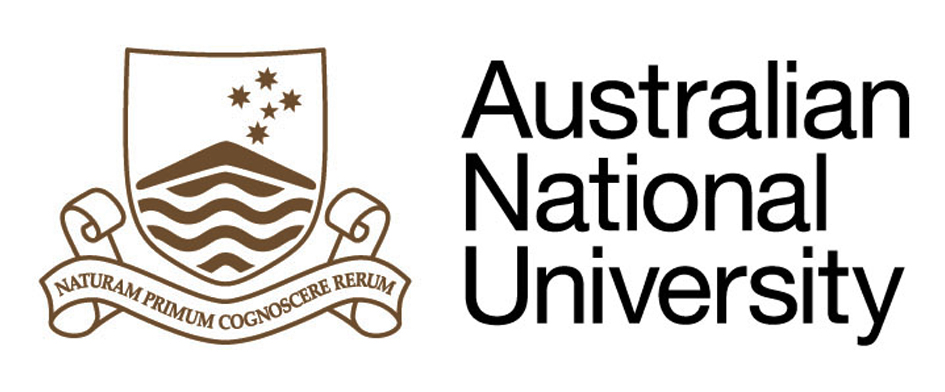 Pursuing the root causes of crime will never cease because our understanding of the origins of criminality will have to be continuously revised as society evolves and technology marches forward.
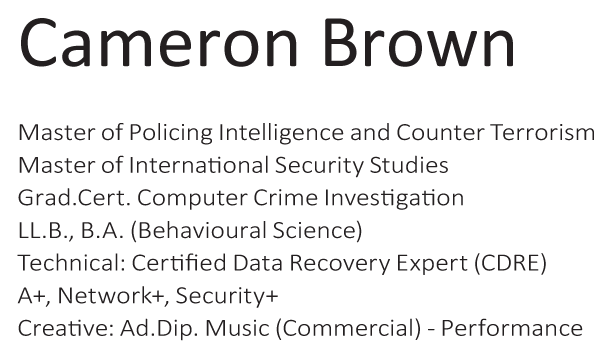 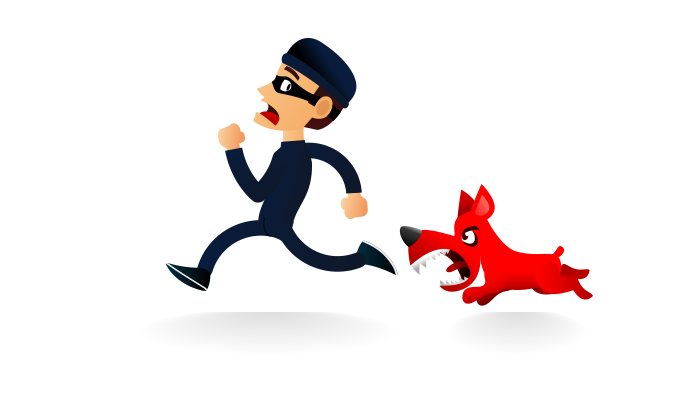 34
CAMERON BROWN - Cybercrime, Criminal Justice and the Funnel Effect: Challenges for  Investigators, Prosecutors, and Criminal Justice Officers, 2014
CAMERON BROWN - Cybercrime, Criminal Justice and the Funnel Effect: Challenges for  Investigators, Prosecutors, and Criminal Justice Officers, 2014
3rd International Conference on Forensic Research & Technology, October 06-08, 2014, San Antonio, USA
3th International Conference on Forensic Research & Technology, October 6-8, 2014
Let Us Meet Again
We welcome you all to our future conferences of OMICS Group International  

Please Visit:www.omicsgroup.com
www.conferenceseries.com
CAMERON BROWN - Cybercrime, Criminal Justice and the Funnel Effect: Challenges for  Investigators, Prosecutors, and Criminal Justice Officers, 2014
CAMERON BROWN - Cybercrime, Criminal Justice and the Funnel Effect: Challenges for  Investigators, Prosecutors, and Criminal Justice Officers, 2014